PONTOS FORTES (+)
Quais ativos e habilidades você pode trazer para este campo? O que você acha atraente?
•
•
•
FRAQUEZAS (-)
Liste quaisquer déficits de competência que você tenha neste campo. 
•
•
•
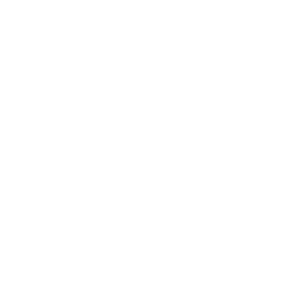 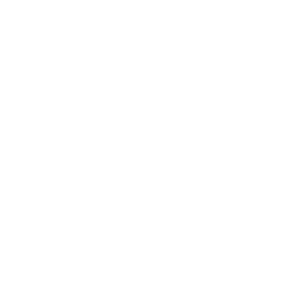 OPORTUNIDADES (+)
Avalie o clima do mercado.  Liste quaisquer fatores externos que beneficiem esse caminho de carreira.
•
•
•
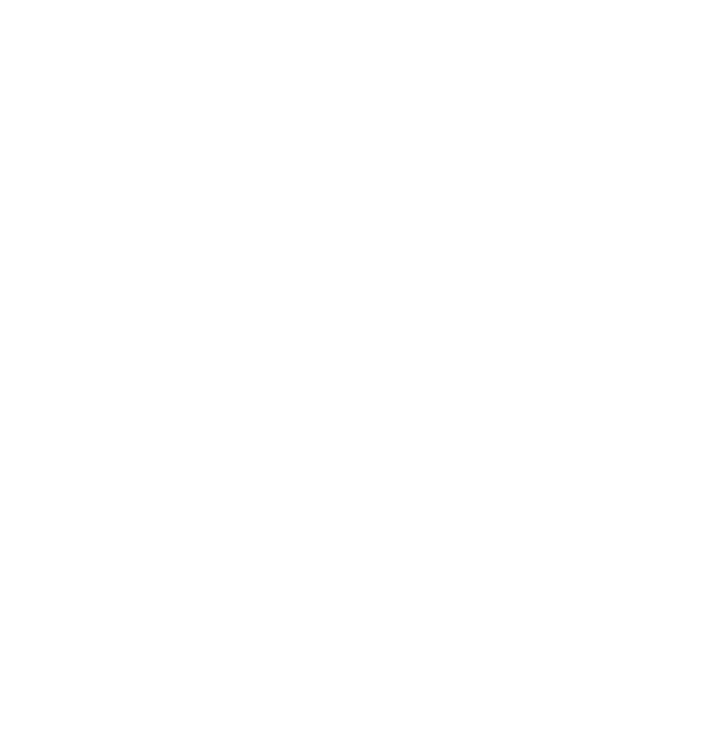 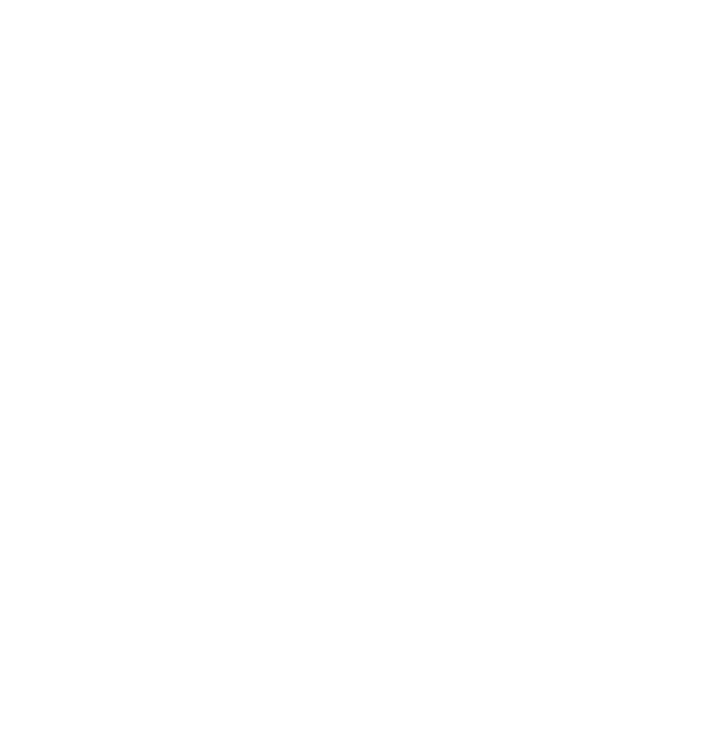 Liste os riscos de entrar neste campo.
•
•
•
AMEAÇAS (-)
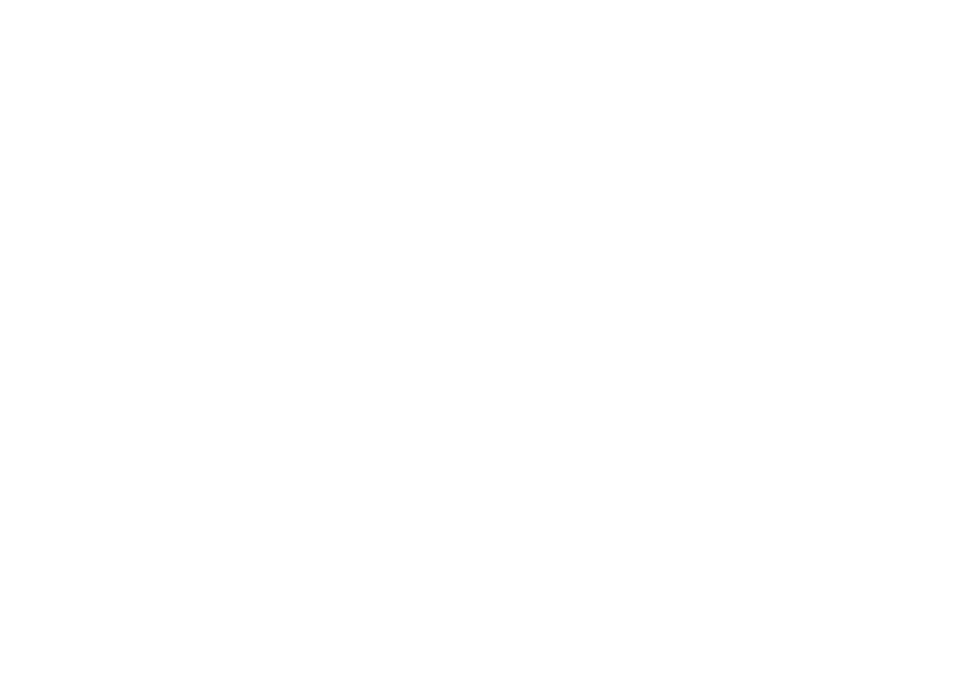 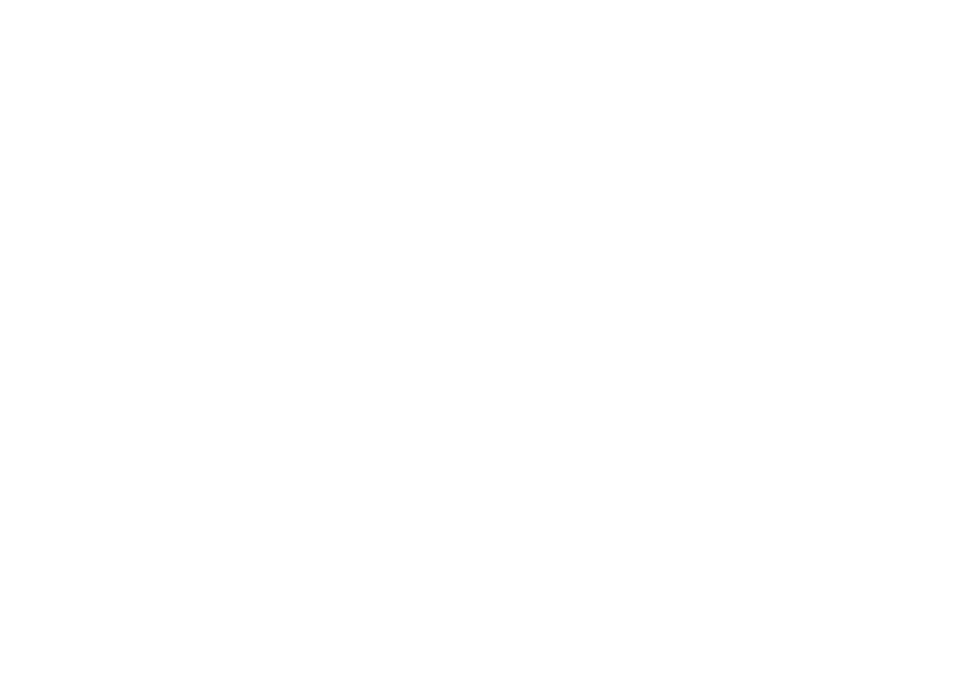 ANÁLISE DE MUDANÇA DE CARREIRA